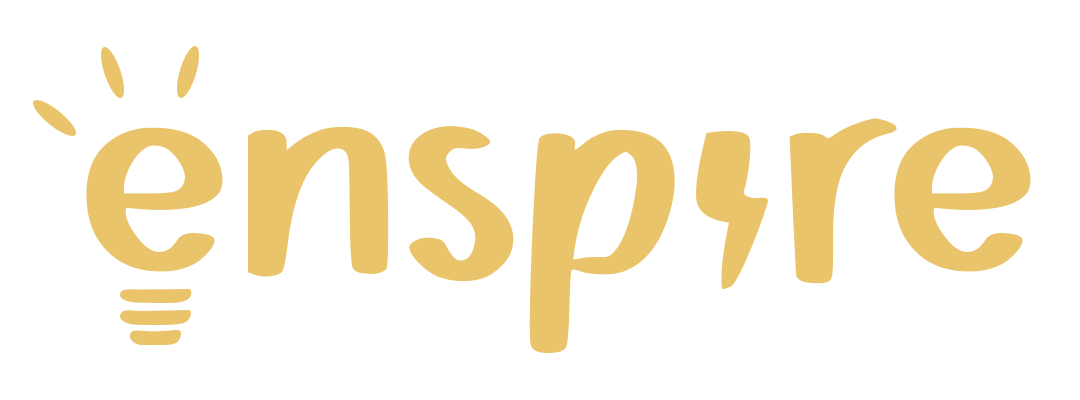 Personal Finance Activity
NEEDS vs WANTS
Please Do Not Edit this Slide
(For your reference)
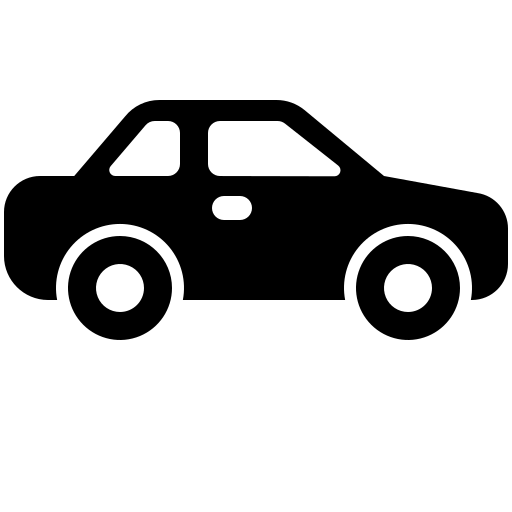 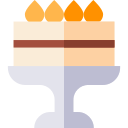 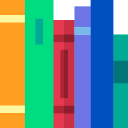 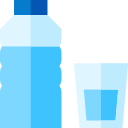 Transportation
Dessert
Books
Water
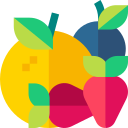 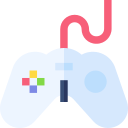 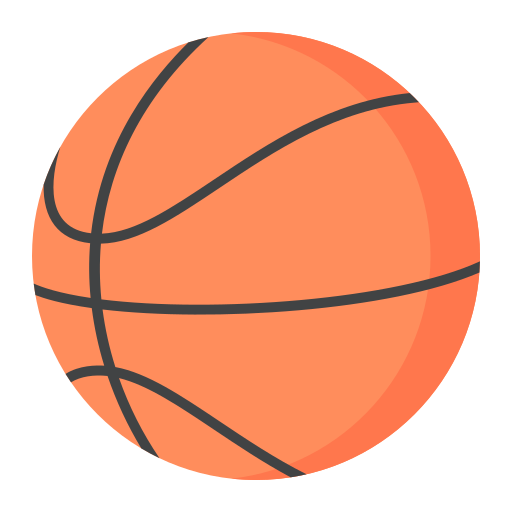 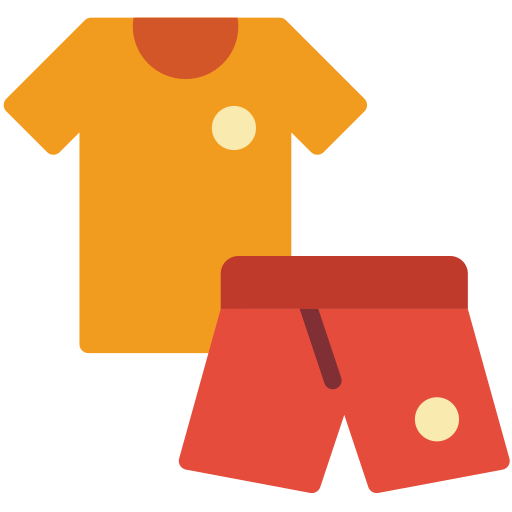 Video Games
Fruits
Clothes
Exercise/Sports
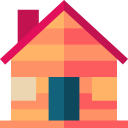 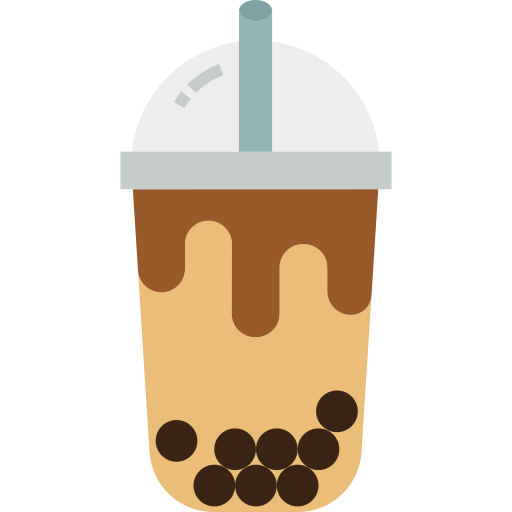 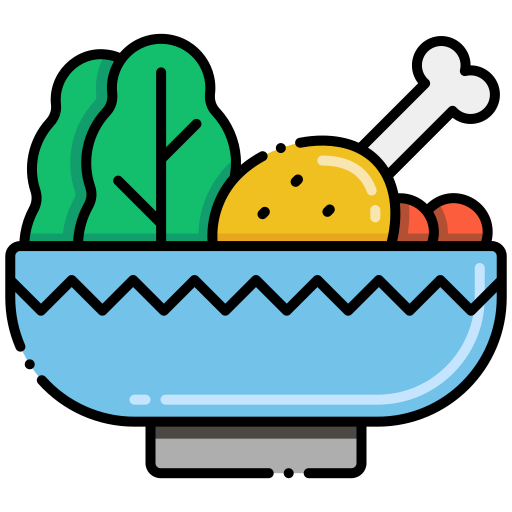 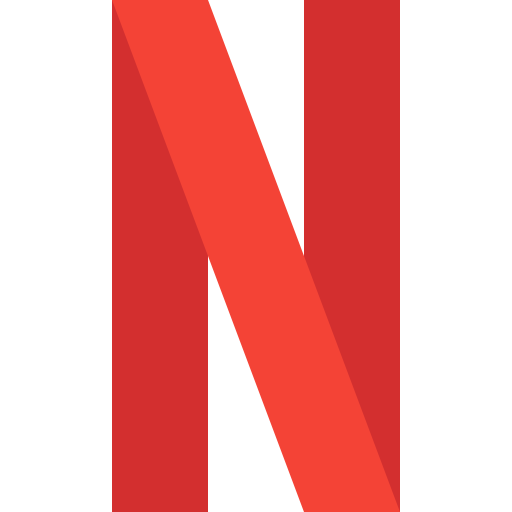 Bubble Tea
Streaming Subscription
House
Takeout
Classify and place the items from the box  under the appropriate sections (needs, wants, both needs and wants) in the diagram.
List of Items: drag and drop!
NEEDS
WANTS
NEEDS & WANTS
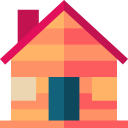 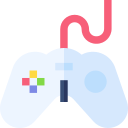 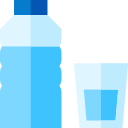 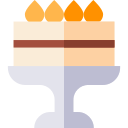 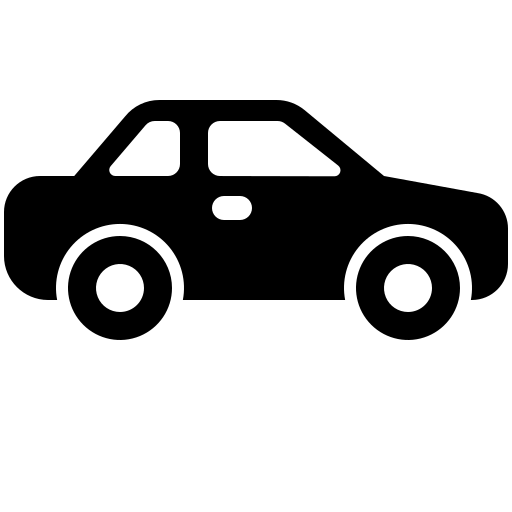 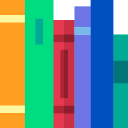 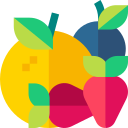 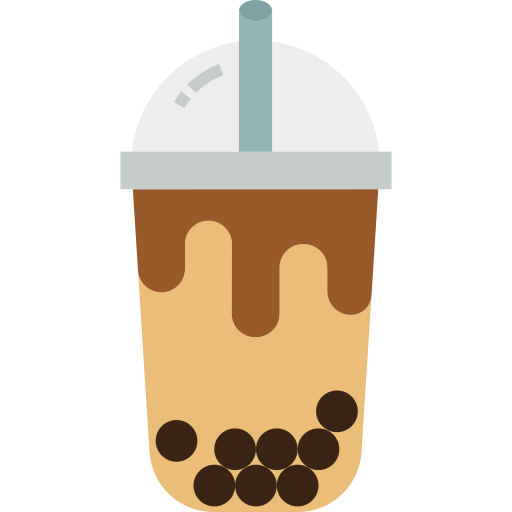 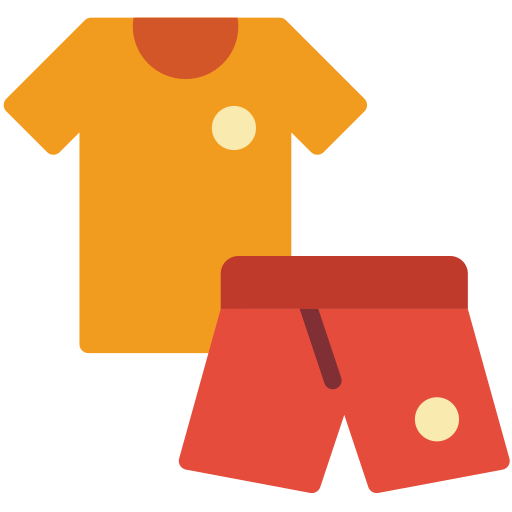 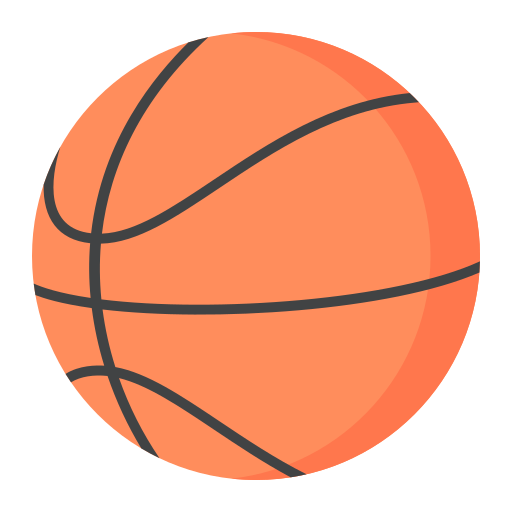 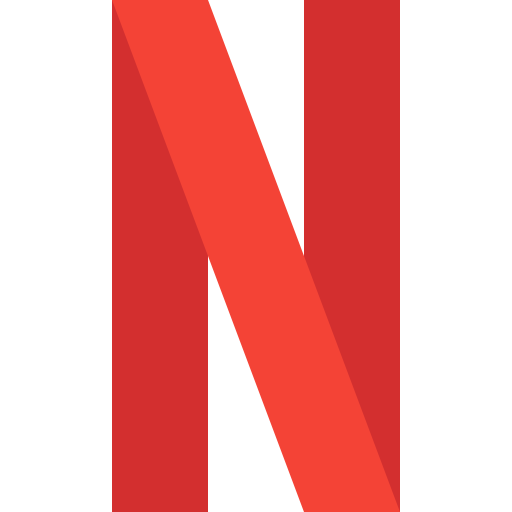 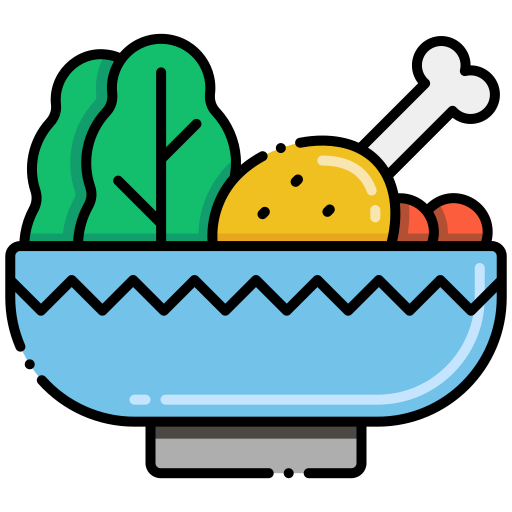 Think & Discuss...
1. What items did you place at the intersection of the Venn Diagram? What is the reason for this placement?

2. Discuss scenarios where the items you placed under the 'need' section can be turned into a 'want' (example: drinking water is a need but bottled water is a want).

3. As an individual, will you fulfill your needs first or your wants? Why?